найди мою тень
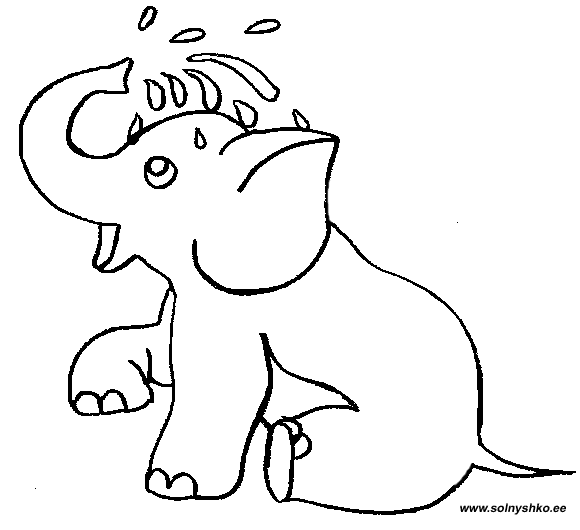 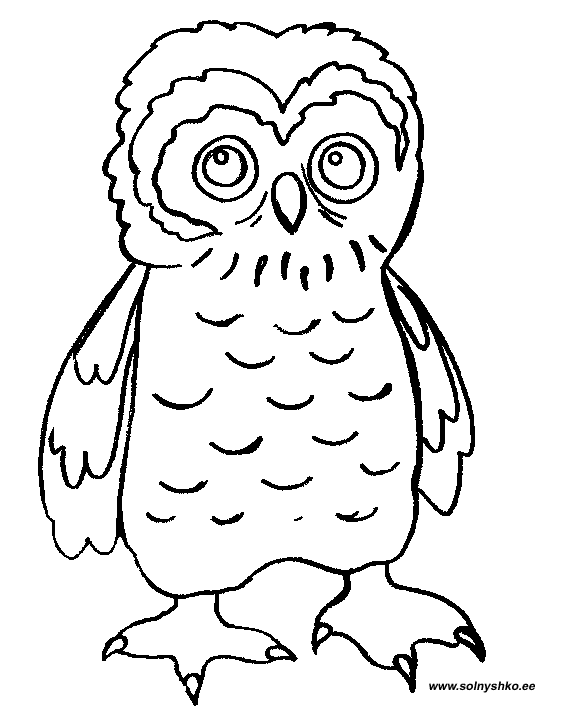 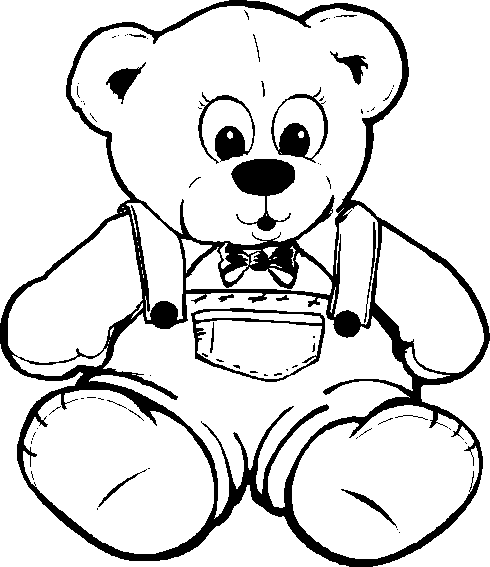 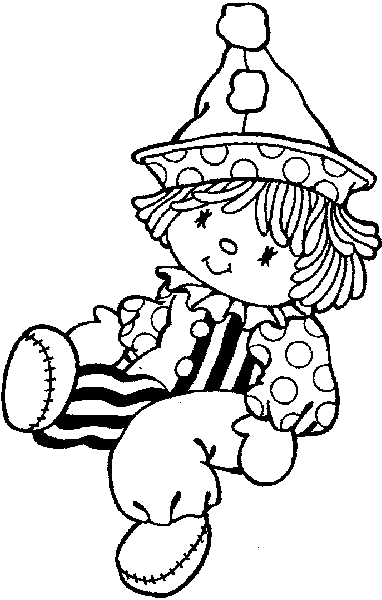 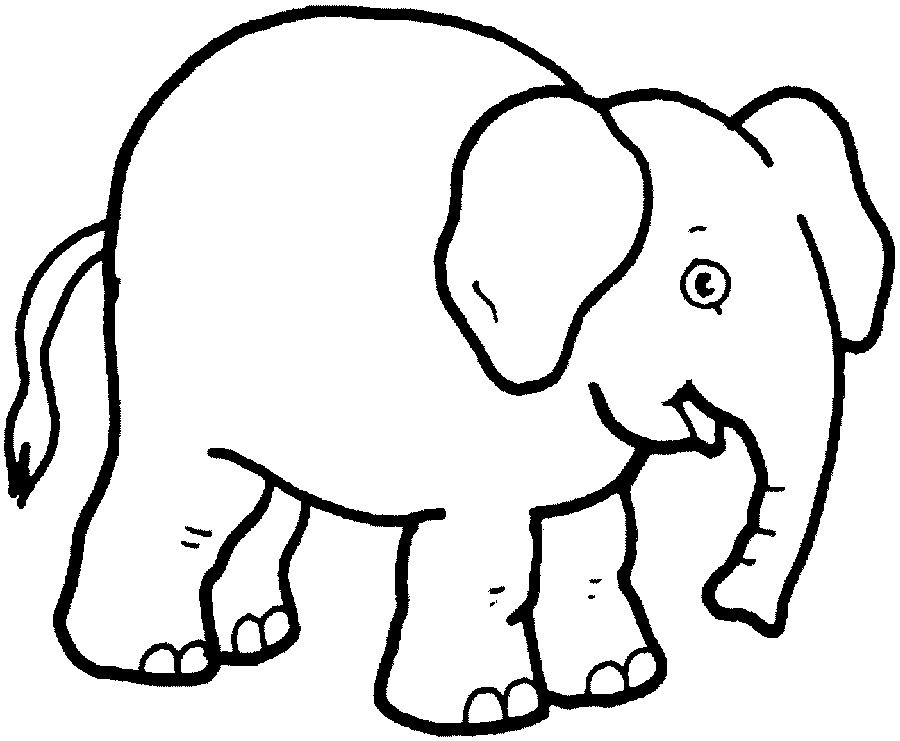 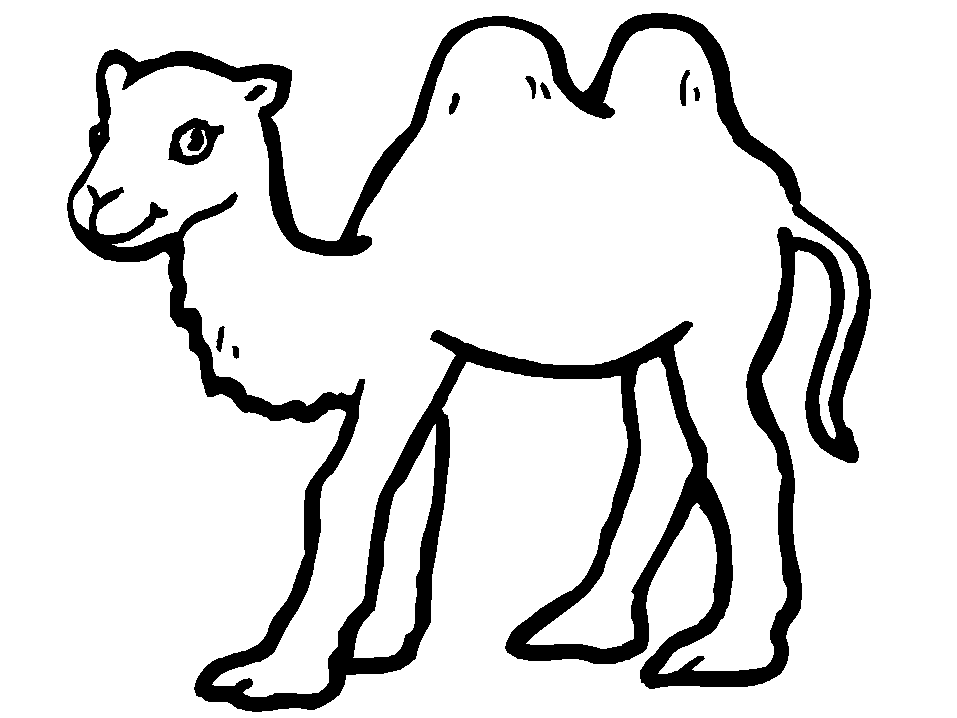 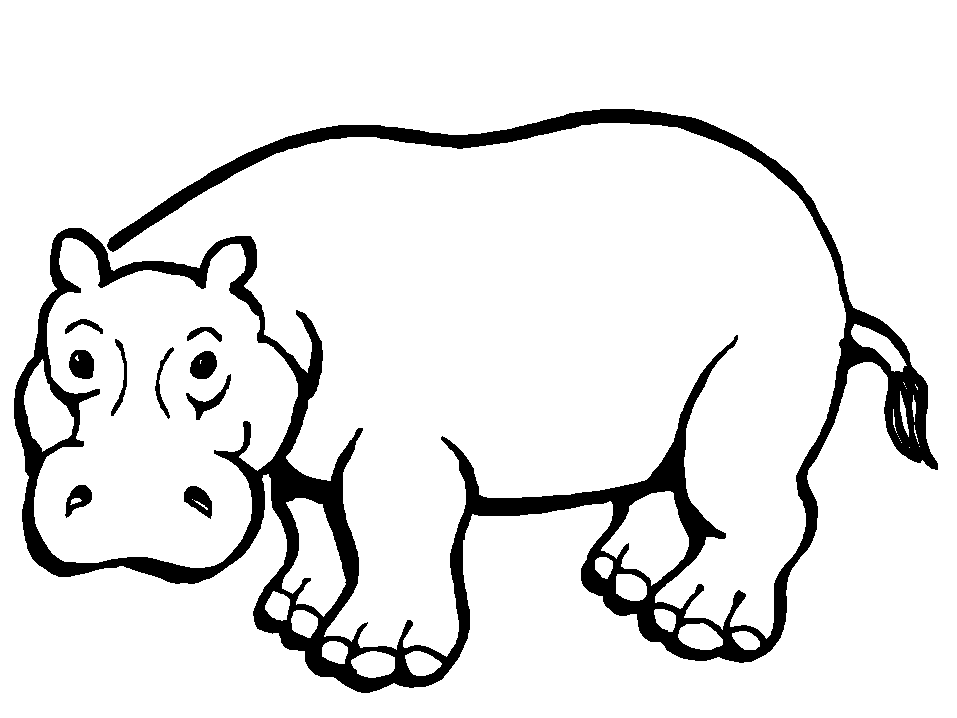 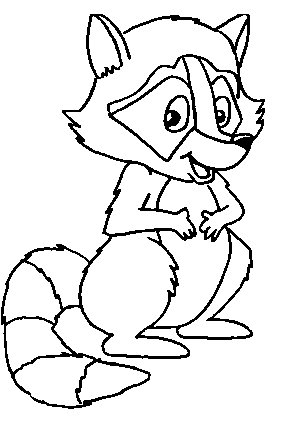 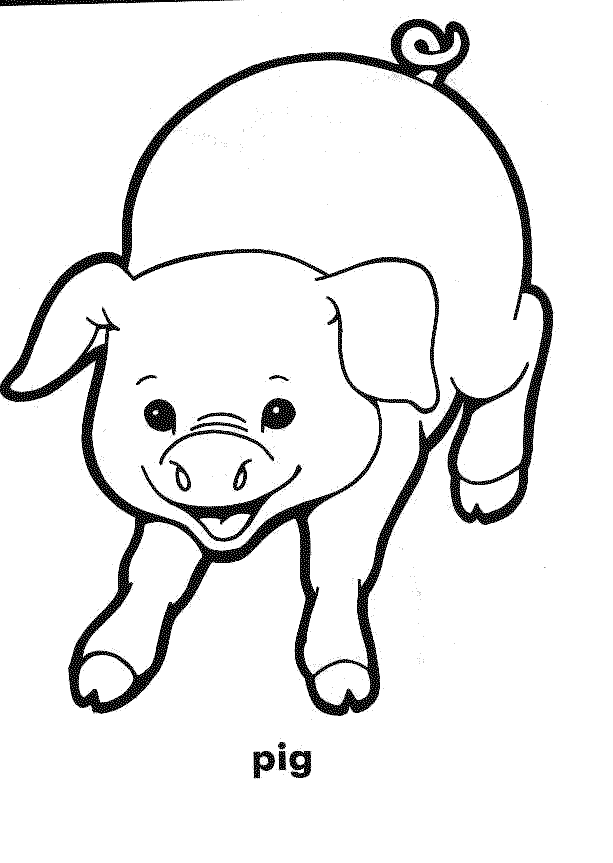 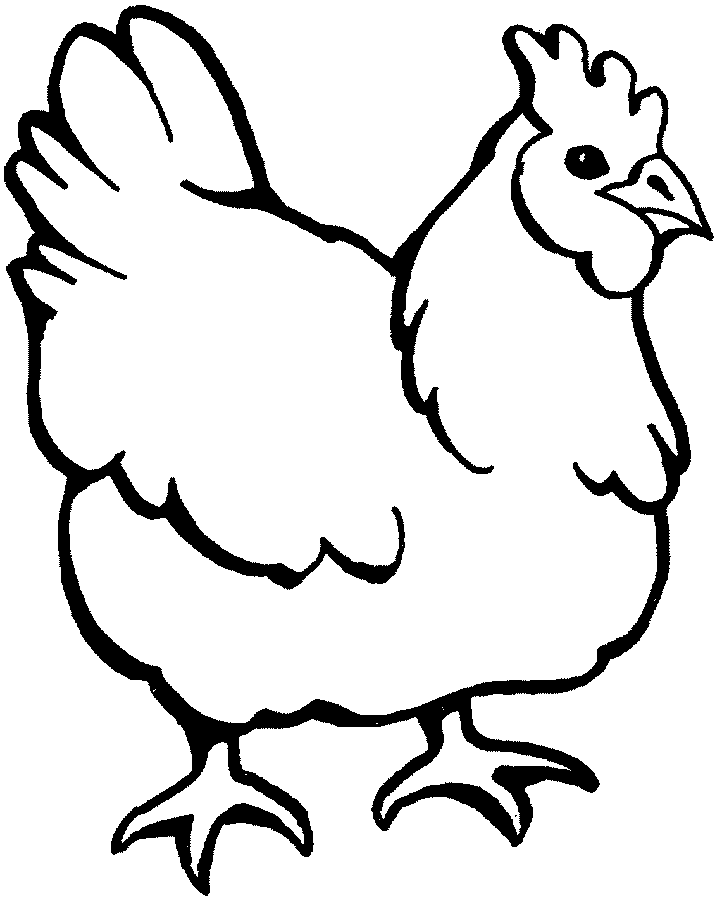 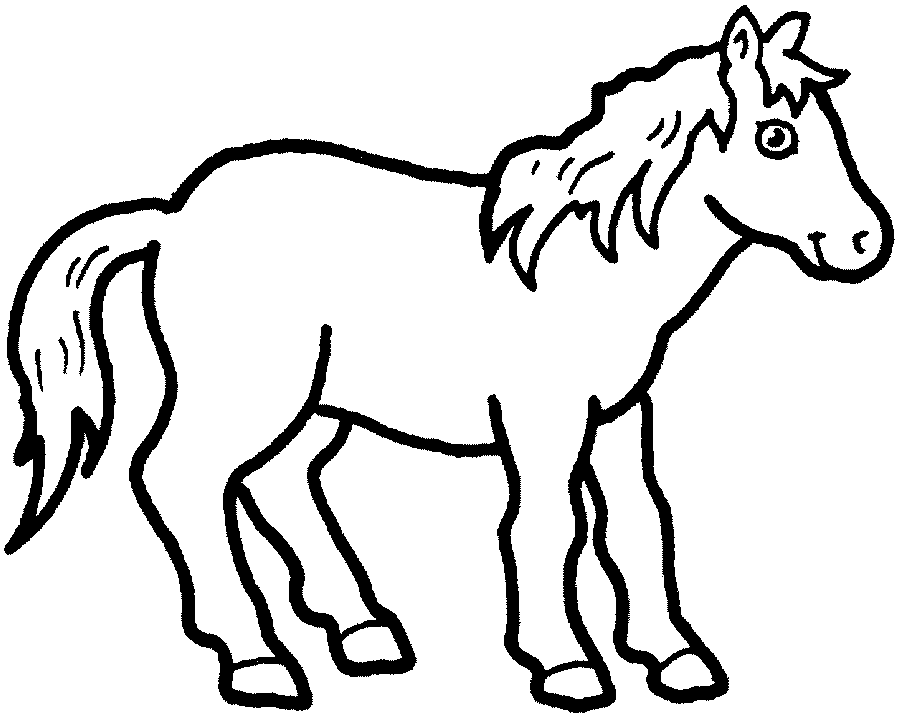 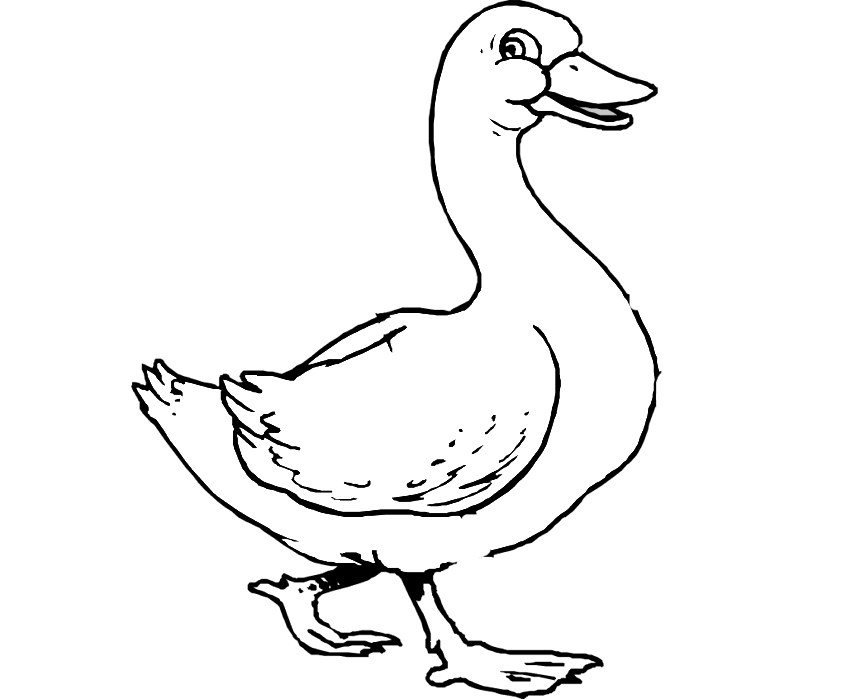 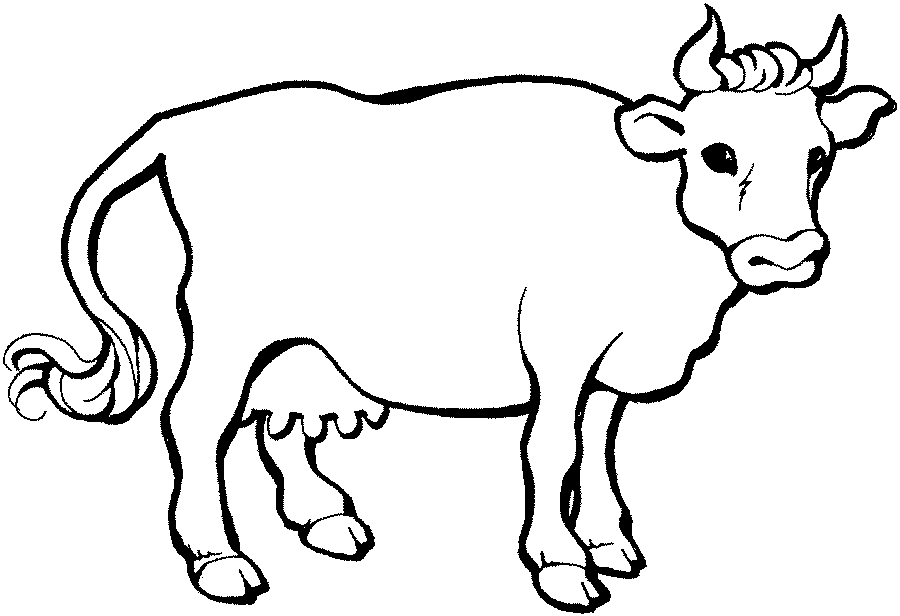 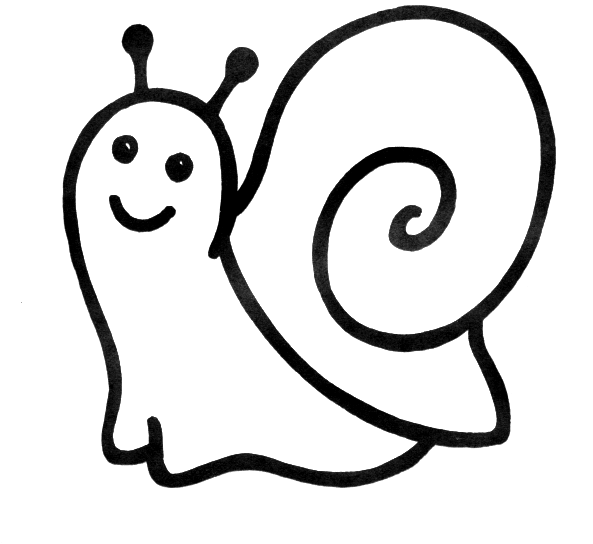 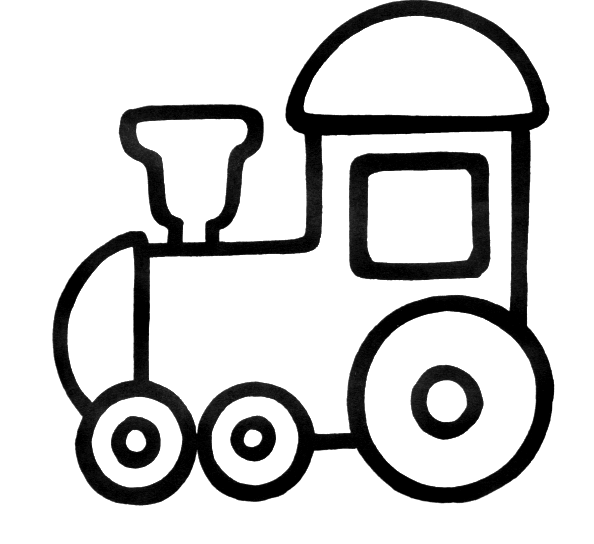 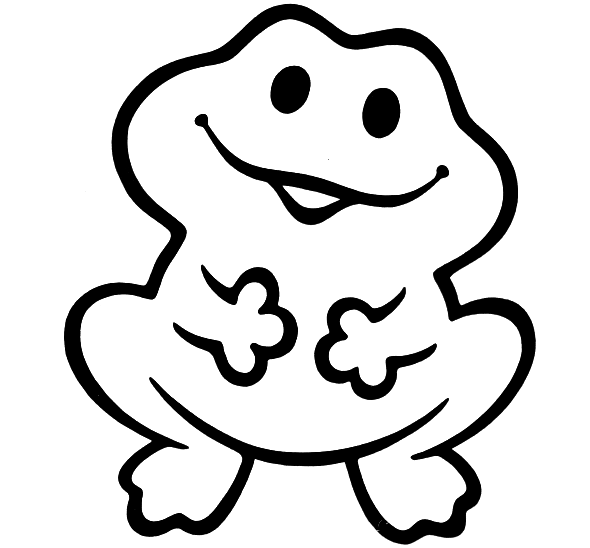 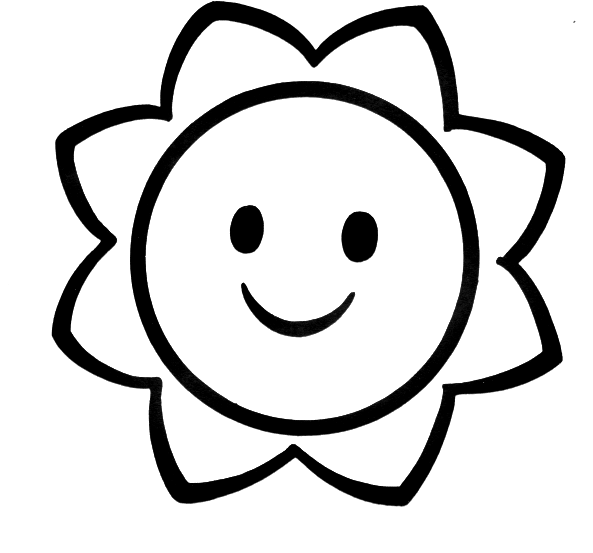 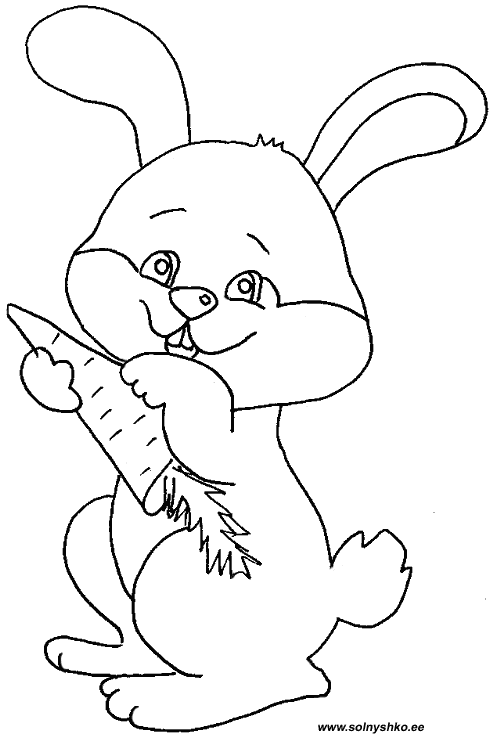 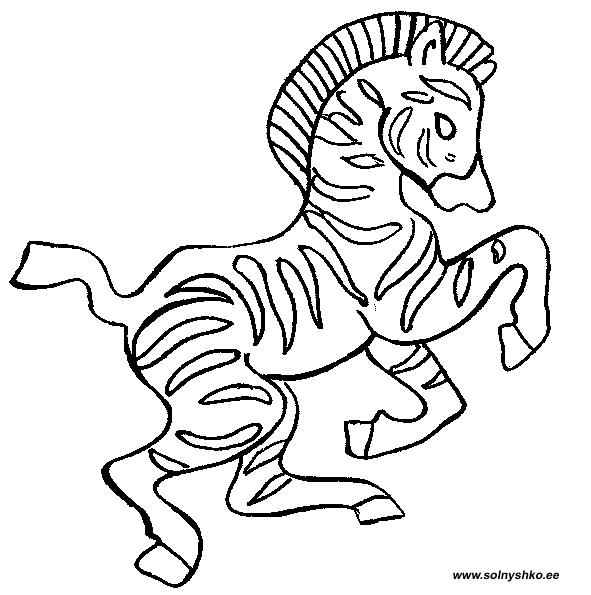 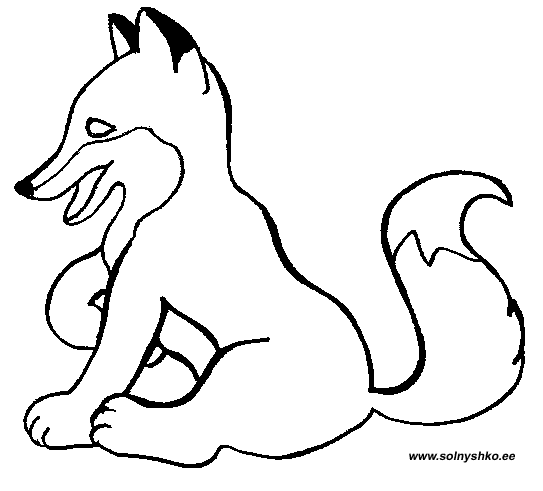 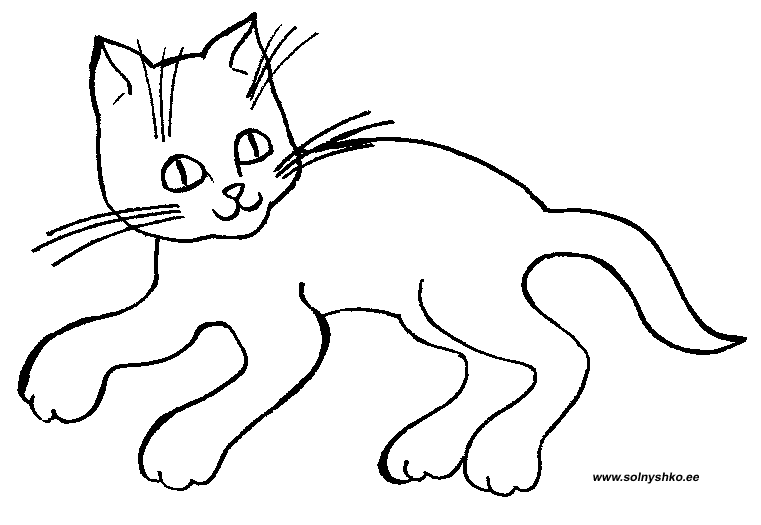 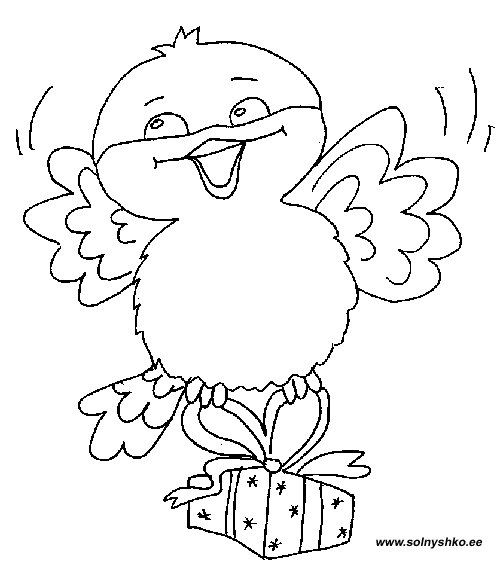 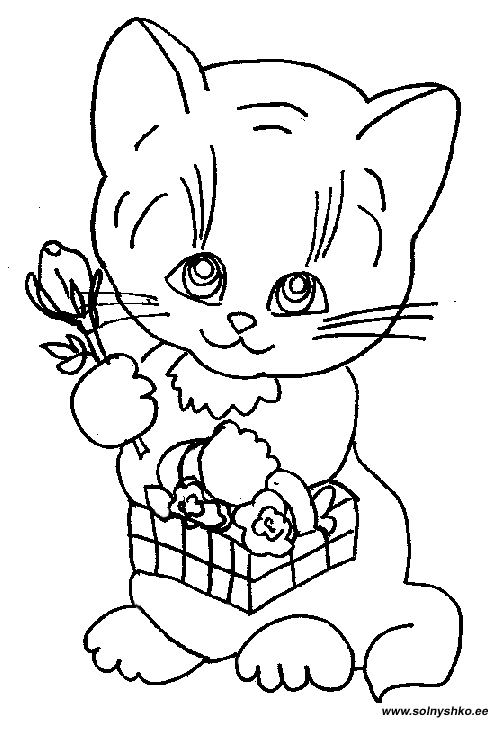 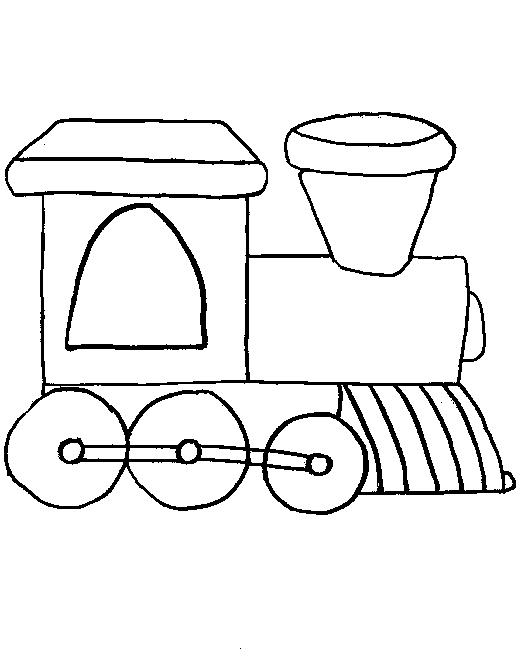 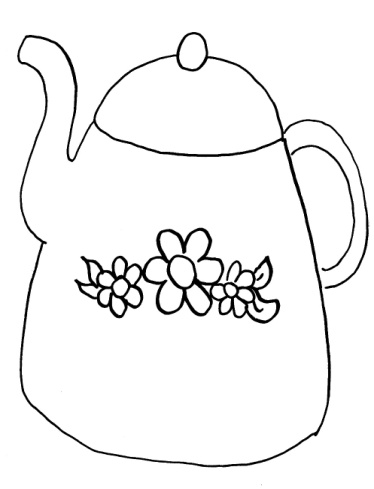 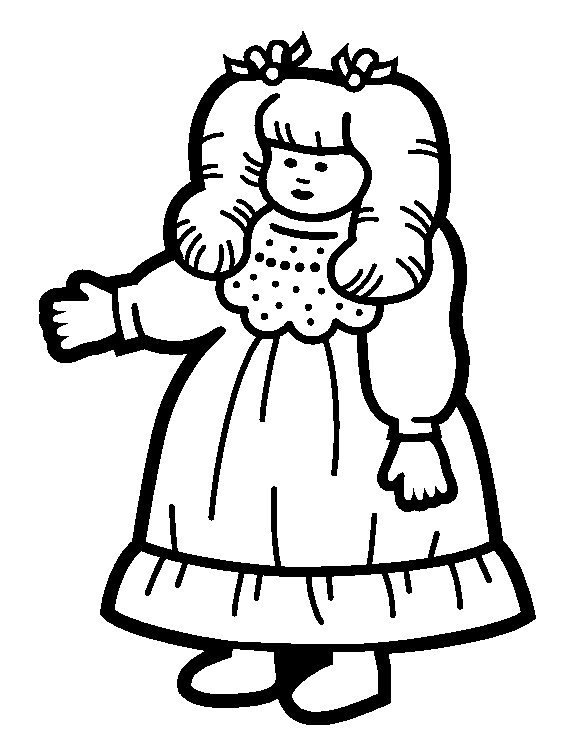 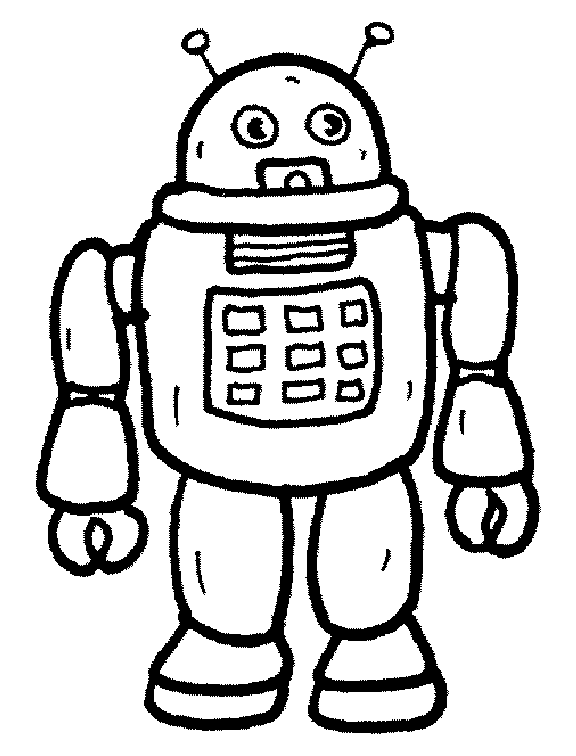 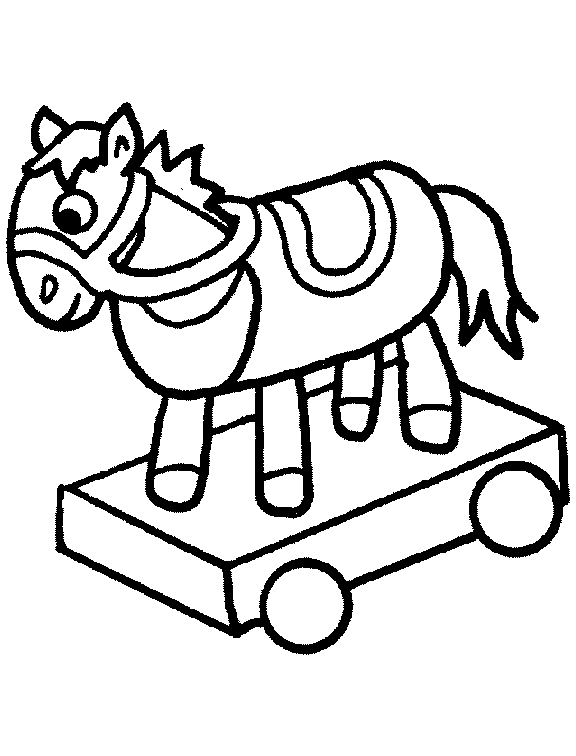 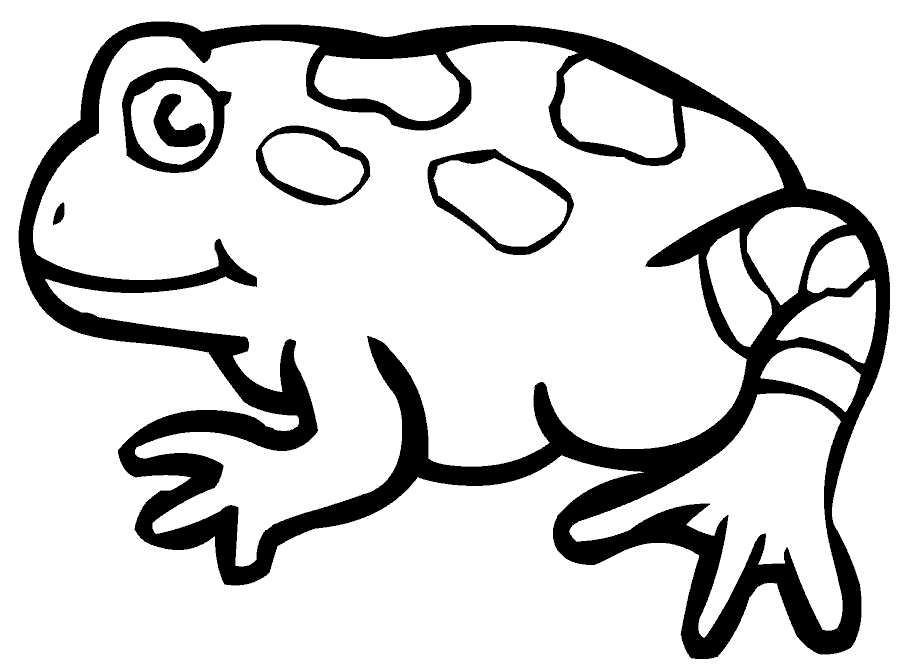 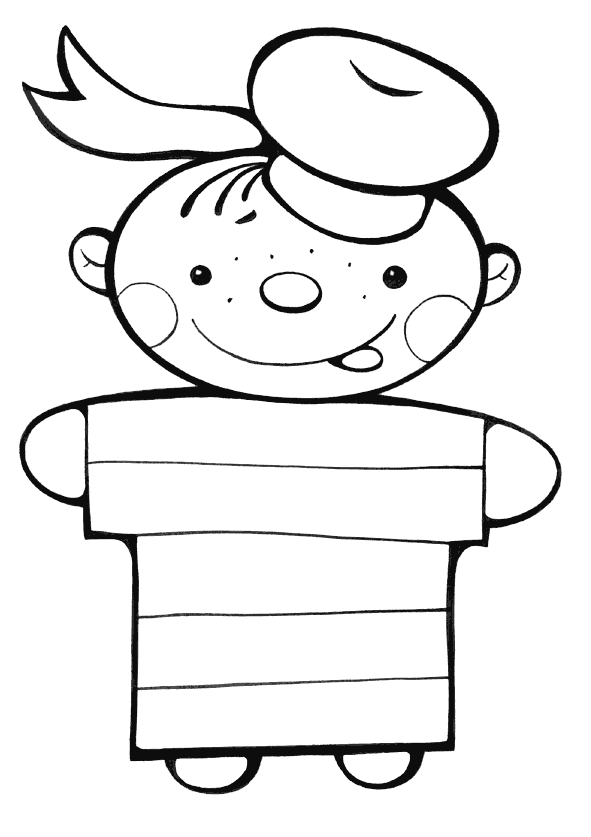 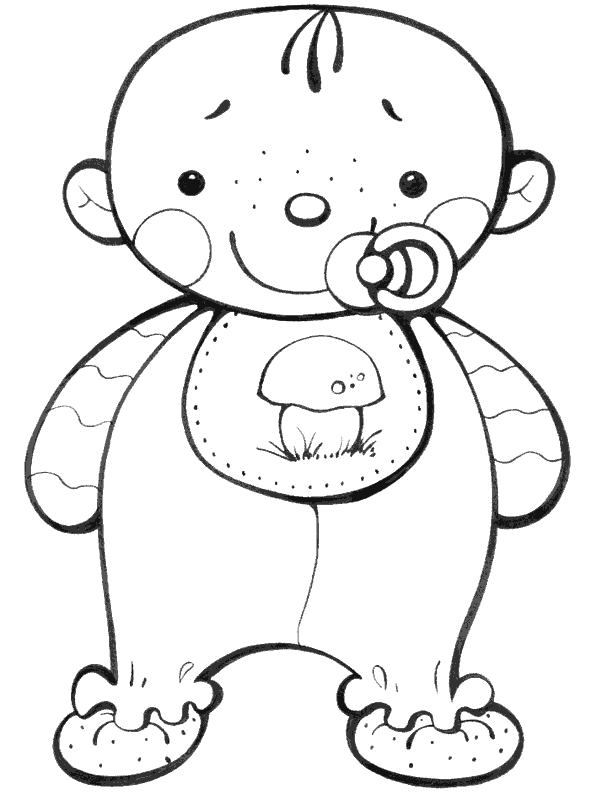 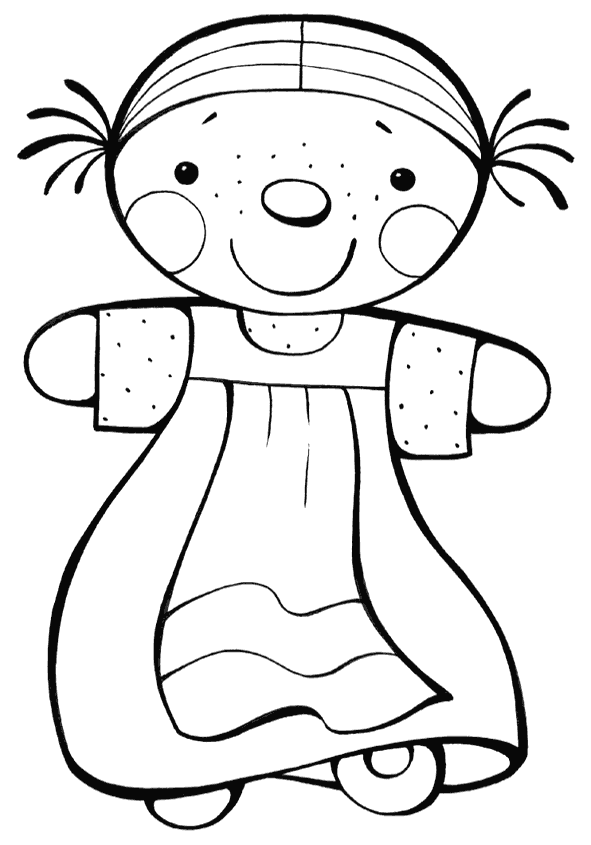 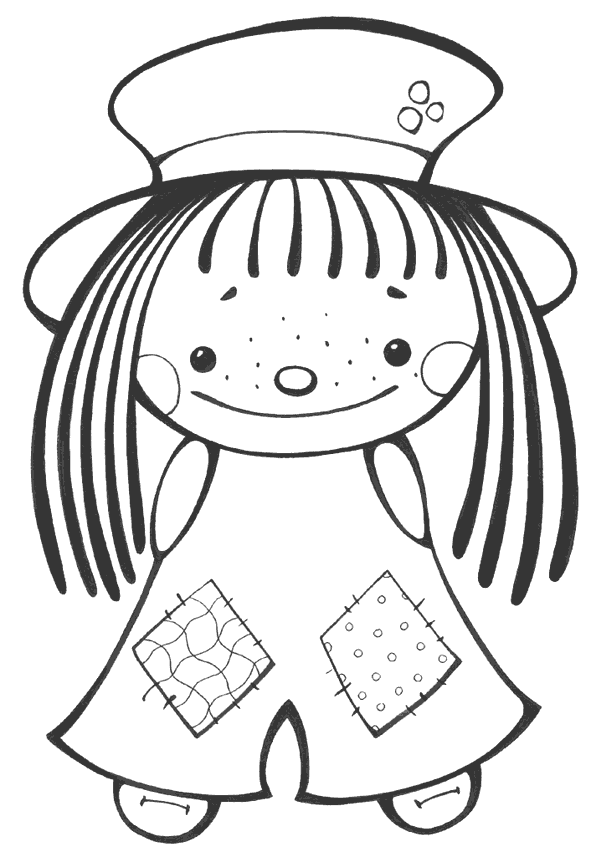